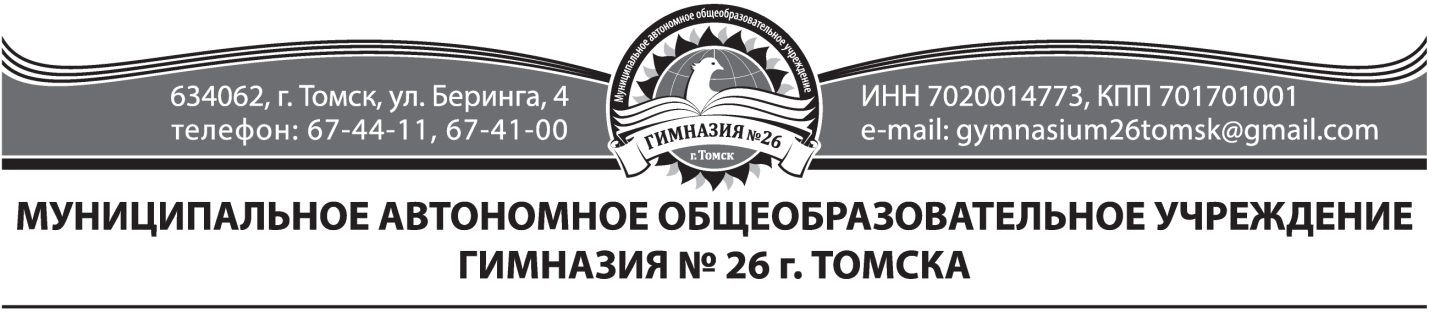 Мастер-классУрок открытия новых знаний:отбор содержания изучаемого материала для достижения целей урока и планируемых результатов
Мячина Н.Г., Русинова Н.Н., Набатова Р.И., 
учителя русского языка и литературы МАОУ гимназии № 26 города Томска
Урок открытия новых знаний
Деятельностная цель: формирование у учащихся умений реализации новых способов действия.
Содержательная цель: расширение понятийной базы за счет включения в нее новых элементов.
Содержание основных этапов урока
1. Этап мотивации (самоопределения) к учебной деятельности
	Цель: выработка на личностно значимом уровне внутренней готовности выполнения нормативных требований учебной деятельности.	Для реализации этой цели необходимо: 
	●создать условия для возникновения внутренней потребности включения в деятельность («хочу»);●актуализировать требования к ученику со стороны учебной деятельности («надо»);●установить тематические рамки учебной деятельности («могу»).
Позитивное начало урока: как настроить обучающихся на плодотворную работу?
Музыкальное произведение.
Иллюстрации, фотографии, рисунки. 
Поэтические минутки. 
Исторические факты.
Жизненные ситуации.
Сообщение о какой-то памятной дате (день рождения писателя, композитора, политического деятеля; годовщина исторического события, открытия, выхода в свет книги).
Загадки, пословицы, поговорки, афоризмы.
Отрывки из литературных произведений.
Позитивное начало урока: как настроить обучающихся на плодотворную работу?
"Побуждение"                                          "Интрига"
 	"Фантастическая добавка"                      "Удивляй"
	"Привлекательная цель"                          "Отсроченная отгадка"
	"Проблемная ситуация "                          "Театрализация"
	"Рифмованное начало уроков"                "Эпиграф к уроку"
	"Оратор"                                                    "Фантазёр"
	"Индуктор"                                                "Ассоциативный ряд"
	 "Психологический тренинг"
Эпиграф к уроку
Пословицы, поговорки, крылатые выражения и т.д.- Уметь разборчиво писать – первое правило вежливости. В.О.Ключевский.- Обращаться с языком кое-как – значит и мыслить кое-как: неточно, приблизительно, неверно. А.Н. Толстой.- Мало иметь хороший ум, главное – хорошо его применять. Р.Декарт.- Грамоте учиться – всегда пригодится.- Красна птица пеньем, а человек – ученьем.- Делу время, потехе час.- Доброе слово душу радует, злое слово душу уродует.- Кто говорит, тот сеет; кто слушает – собирает.- Умную речь хорошо и слушать.- Ученье – свет, а неученье – тьма.- Ученье лучше богатства.
Отсроченная отгадка
Загадка (удивительный факт) даётся в конце урока, чтобы начать с неё следующее занятие, например: "А на следующем уроке мы познакомимся с самым тяжёлым корнем и самой большой почкой, которые растут у нас на огороде".Загадка: месть короля Казимира – причина плесневые грибы.
Удивляй
Учитель находит угол зрения, при котором даже обыденное становится удивительным.Например, учитель сообщает, что в Юго-Восточной Азии  растут необычные пальмы.  Листья достигают 8 м в длину и 6 м в ширину. Одним таким листом можно накрыть половину волейбольной площадки. Из них делают красивые и прочные зонты, расписные веера.
2. Актуализация знаний и осуществление первого пробного действия
Цель: подготовка и мотивация обучающихся к выполнению пробного действия.
 Для реализации этой цели необходимо, чтобы учащиеся:●воспроизвели и зафиксировали знания, умения и навыки, достаточные для построения нового способа действий;●активизировали соответствующие мыслительные операции (анализ, синтез, сравнение, обобщение, классификация, аналогия и т.д.) и познавательные процессы (внимание, память и т.д.);●актуализировали норму пробного учебного действия («надо» — «хочу» — «могу»);●попытались самостоятельно выполнить индивидуальное задание на применение нового знания;●зафиксировали возникшее затруднение в выполнении пробного действия.
Приёмы
"Столкновение противоречий"               "Вопрос к тексту"
"Лови ошибку"                                         "Мозговой штурм"
"Почини цепочку"                                    "Да-нет"
"Инсерт"                                                    "Практичность теории"
"Пресс - конференция"                            "Сравнение"                                    
"Информационная карта урока"             "Проведи исследование"
"Раздели на группы"                                "Дай информацию"
"Слепой текст"                                          "Придумай название"
"Собери модель"                                       "Игры в случайность"
"Идеал"
"Просмотр видеофрагментов по изучаемым темам"
«Раздели на группы»
К_сит глазами, заплести к_су, сенок_силка, к_снётся рукой, слегка к_сается, прик_сновение, к_сательная.
«Да-нет»
Учитель загадывает нечто (число, предмет, литературного героя, историческое лицо и др.). Учащиеся пытаются найти ответ, задавая вопросы, на которые учитель может ответить только словами: "да", "нет", "и да и нет".Пример. На уроке по теме “Планета Земля” загадывается определенная планета, и ребята начинают задавать учителю вопросы:
Это планета земной группы? - нет;
Это планета – гигант? – да;
Эта планета имеет гигантские кольца? – нет;
Это самая большая планета? – да.
Ребята делают вывод, что это планета Юпитер.
3. Выявление места и причины затруднения
Цель - осознание того, в чем именно состоит недостаточность их знаний, умений или способностей.
Для реализации этой цели необходимо, чтобы учащиеся:●проанализировали шаг за шагом с опорой на знаковую запись и проговорили вслух, что и как они делали;●зафиксировали операцию, шаг, на котором возникло затруднение (место затруднения);●соотнесли свои действия на этом шаге с изученными способами и зафиксировали, какого знания или умения недостает для решения исходной задачи и задач такого класса или типа вообще (причина затруднения).
Приёмы
"Составление алгоритма"
"Слепая таблица"
"Птичий базар"
"Цепочка"
"Расшифруй!"
"Кластер"
"Починить цепочку"
4. Построение проекта выхода из затруднения
Цель - постановка целей учебной деятельности, выбор способа и средств их реализации.
Для этого необходимо, чтобы учащиеся:●сформулировали цель своих будущих учебных действий, устраняющих причину возникшего затруднения (то есть сформулировали, какие знания им нужно построить и чему научиться);●предложили и согласовали тему урока;●выбрали способ построения нового знания (как?) – метод уточнения (если новый способ действий можно сконструировать из ранее изученных) или метод дополнения (если изученных аналогов нет и требуется введение принципиально нового знака или способа действий);●выбрали средства для построения нового знания (с помощью чего? - изученные понятия, алгоритмы, модели, формулы, и т.д.)
Приёмы
"Яркое пятно"
"Разрешение парадоксов"
"Помощники"
"Тема в виде проблемного вопроса"
"Отгадай ребус, загадку, шараду…"
"Проблемная ситуация"
"Подводящий диалог"
"Работа над понятием"
"Группировка"
5. Реализация построенного проекта
«Открытие» нового знания
	Цель: построение обучающимися нового способа действий и формирование умений применять его при решении задачи, вызвавшей затруднение.
Для реализации этой цели учащиеся должны:●на основе выбранного метода выдвинуть и обосновать гипотезы;●применить новый способ действий для решения задачи, вызвавшей затруднение;●зафиксировать в обобщенном виде новый способ действий в речи и знаково;●зафиксировать преодоление возникшего ранее затруднения.
Приёмы
"Мини – рассказ"
"Упрости!"
"Создай коллекцию"
"Проблемный поиск"
"Пары сменного состава"
"Послушать – договориться – обсудить"
"Облако мыслей"
"Ромб ассоциаций"
«Проблемный поиск»
к_саться – к_снуться
	прик_саться - прик_снуться
	предл_жение-предл_гать
	изл_жение – изл_гать
6. Первичное закрепление с проговариванием во внешней речи
Цель: усвоение нового способа действия. 

	Для реализации этой цели необходимо, чтобы обучающиеся:● решили (фронтально, в группах, в парах, индивидуально) несколько типовых заданий на новый способ действия, проговаривая вслух алгоритм решения.
Приёмы
"Составь меню"
"Аукцион"
"Феномен"
"Чего больше?"
"Реклама"
"Учимся сообща"
"Я беру тебя с собой"
7. Самостоятельная работа с самопроверкой по эталону
Цель - присвоение нового способа действия.
Для этого необходимо:●организовать самостоятельное выполнение обучающимися типовых заданий на новый способ действия;●организовать самопроверку по эталону;●учащимся, допустившим ошибки, предоставить возможность выявления причин ошибок и их исправления.
Приёмы
"Фактологический диктант"
"Цифровой диктант"
"Буквенный диктант"
"Тренировочная работа"
"Блиц-контрольная"
"Творческий тест"
"Соответствие фактов и понятий"
"Рядом с художником"
8. Включение в систему знаний и повторение
Определяется, когда можно применять новые знания, как они могут пригодиться в будущем.

"Создай презентацию"           "Своя опора"
"Повторяем с контролем"      "Повторяем с расширением"
"Свои примеры"                     "Составь"
"Приведи примеры"               "Составление текста"
"Починить цепочку"               «Магический квадрат»
"Уравнение"                             "Пропорция"
"Дай информацию"                 "Восстанови текст"
"Составь систему"                   "Назвать одним словом"
"Кроссворд"                             "Немая схема"
"Собери модель"
 "Перевод «с русского на русский»"
9. Рефлексия учебной деятельности на уроке
Фиксируется новое содержание, изученное на уроке. Организуется самоанализ и самооценка обучающимися своей учебной деятельности. Соотносятся цель и результаты. 

«Опрос – итог»                       «Три М»
«Пантомима»                          «Дерево чувств»
«Азбука»                                  «Одним словом»
«Анкета»                                  «По кругу»
"Цветные поля"
"Увеличение – уменьшение"
"Синквейн"
"Толстый и тонкий вопрос"
"Телеграмма"
"Шкатулка"
ПРИЛОЖЕНИЕ
Технологическая карта урока открытия новых знаний

Класс   6
Предмет  русский язык
Тема урока   Деепричастие как часть речи
Тип урока   открытие новых знаний
Цель урока: Создать условия для усвоения новой части речи, формирования умения определять и выделять деепричастие среди других частей речи.
УУД Регулятивные:  управление своей деятельностью; контроль и коррекция; инициативность и самостоятельность.
Коммуникативные: речевая деятельность; навыки сотрудничества.
Познавательные: исследование задач «зелёных аксиом», работа с информацией.
Воспитательная: Взаимодействовать в совместной речевой деятельности,  расширять знания учеников об экологии.
                                Прививать любовь к  природе, родному языку, духовным ценностям, воспитывать бережное отношение к природе, формировать активную позицию обучающихся. 
Методы обучения: Деятельностный метод обучения.
Формы организации познавательной деятельности обучающихся: Коллективная творческая деятельность, работа в группе, парах, индивидуальная работа
Подготовительный этап
Шаг 1 – мотивирование: актуализация опорных знаний и фиксирование затруднений в пробных действиях.
Перед вами «зелёные аксиомы». 
Как вы думаете, что такое «зеленая аксиома»?
(Зеленая аксиома – определенное нравственное правило сохранения гармоничного взаимодействия человека и природы.)
Чему они нас учат?
(Не делать резких движений в условиях неустойчивого мира. Считаться с тем, что есть граница дозволенного природой. Не раскачивать лодку конфликтами, уважать культурное разнообразие. Оглядываться на свой экологический след, учиться «зелёному» потреблению).
Как нужно относиться к природе, людям, миру?
Шаг 2 – Рефлексия изменившихся условий: понимание места и причины затруднения, определение границы между знанием и незнанием.

Шаг 3 – постановка обучающимися цели урока как собственной учебной задачи.
Основной этап – открытие новых знаний
Шаг 4 – разработка проекта  выхода из затруднения (цель, способ, алгоритм, план, средство …).
Какие есть идеи?
Составим совместный план работы.

Приём «Спрятанное слово»: 
Загадку эту отгадать совсем несложно!Меня с _______(наречием) порою спутать можно.Но помните: чтобы вопрос вас не подвел, Я по значению похоже на _______(глагол)!
 
Знакомство с новым термином: деепричастие.
Шаг 5 –реализация готового проекта, открытие новых знаний.
Групповая работа. Каждая из групп работает с текстом,  определяет деепричастия, находит в них признаки глагола, признаки наречия, определяет синтаксическую роль.
Какие признаки деепричастие взяло от глагола, а какие – от наречия? Составляем таблицу на доске.
Прием «Лови ошибку».
Вернёмся к выписанным деепричастиям. Есть ли ошибки, вопросы?
Подводим итоги работы групп, фиксируем ваши результаты открытия нового знания, заполняя план-таблицу.
Шаг 6 –первичное закрепление с проговариванием во внешней речи.
Заключительный этап – применение знаний, рефлексия

Шаг 7  - самостоятельная работа с самопроверкой по эталону.
Шаг 8 – включение в систему знаний
Тест
творческое задание
Шаг 9 –  рефлексия учебной деятельности на уроке, включая экспресс-диагностику учителя и самоанализ учащихся.